Технологии критического мышления
Дает возможность развивать и творчески й и интеллектуальный потанцевал ребенка-дошкольника;
Формировать предпосылки универсальной учебной деятельности; 
ТКМ позволяет решать следующие задачи:
*образовательная мотивация;
Информационной грамотности;
*социальной компетентности.
В работе с детьми по Духовно-нравственному воспитаниюиспользуют ИТК такие как «Синквейн»  и «Кластер».
Кластер
Информация систематизируется в виде кластеров(гроздей).
В центре находится ключевое понятие. Последующие грозди ассоциации логически связанные с ключевым понятием. 
Можно составлять кластеры по любой теме: «Время года», «Семья»,  «Родина», «Животные», «Птицы» и т.д.
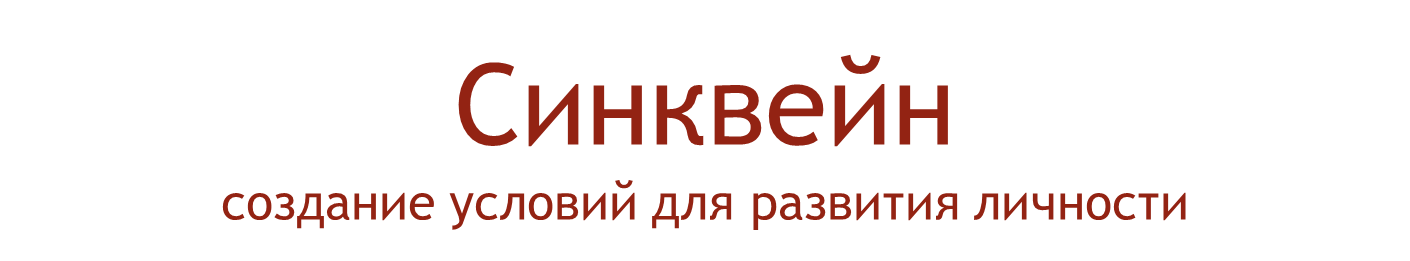 Алгоритм составления синквейна:
1. Название.
2.Описание.
3.Действие.
4.Фраза из нескольких слов.
5.Синонем названия темы.
Задачи:
Обогащать и активизировать словарный запас;
Готовится к краткому пересказу;
Чувствовать себя творцом;
Развивает ассоциативное и наглядно-образное мышление.
Пример: 1. Дом              2. Большой, красивый.              3. Защищает, греет.              4. Нужен всем.              5. Убежище.
Скрайбинг создание  рисунков которые делают смысл образовательной деятельности понятным.
Виды Скрайбинга:
Рисованный;
Аппликационный, 
Онлайн-скрайбинг.
Информационно-коммуникационные технологии
Основные формы использования ИКТ в воспитании духовно-нравственных качеств дошкольников является:
Оформление групповой документации;
Подбор познавательного и иллюстрационного материала к занятиям, оформление стендов, групп, кабинетов;
Создание презентаций в программе Microsoft, PowerPoint в различных областях.
Показатели духовно-нравственного развития дошкольников:
1. Культура общения(общительность);
2. Культура поведения(дисциплинированность);
3. Культурам внешнего вида(аккуратность);
4. Отзывчивость (доброта);
5. Дружелюбие-стремление к общению со сверстниками;
6. Самостоятельность – самообслуживание;
7. Любознательность- устойчивый интерес к знаниям;
8. Честность – искренность. 
9. Эмпатия – сопереживание, постижение эмоциональное состояние другого человека.
Мониторинг духовно-нравственного развития.
1. Воспитание ума-это значит учить различать добро и зло;

2. Воспитание сердца через воспитание чувств;

3. Воспитание воли, как способности к управлению поведения.
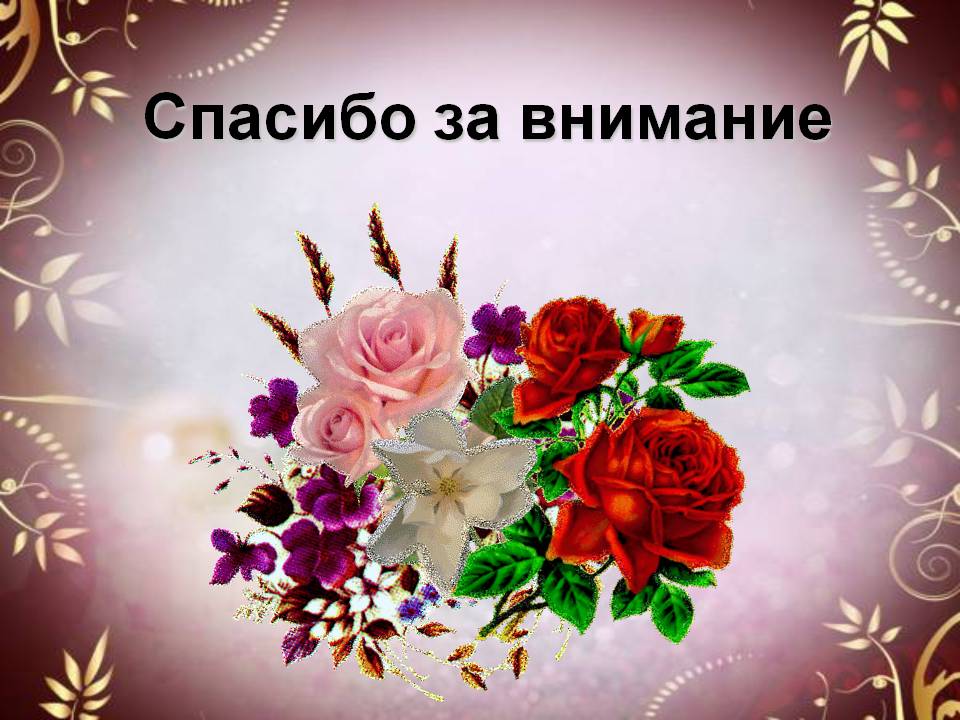